Phrases
Sentences
Clauses
[Speaker Notes: Notes for Teacher - Suggestions:
Source of Multimedia used in this slide -]
Where are you, Vivaan?
What are you doing?
Introducing Phrases and Clauses
‘In the room’ is called a Phrase - has no subject or verb, and does not make complete sense.
‘I am studying’ is called a Clause - has a subject, a verb and makes sense.
I am studying
In the room
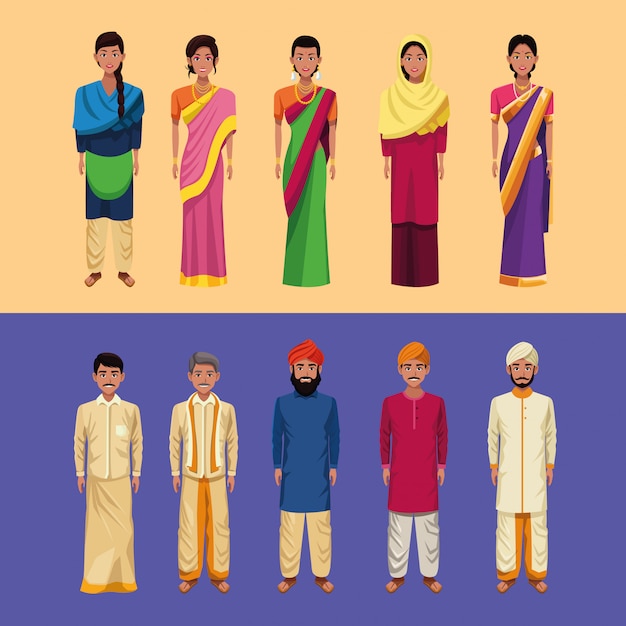 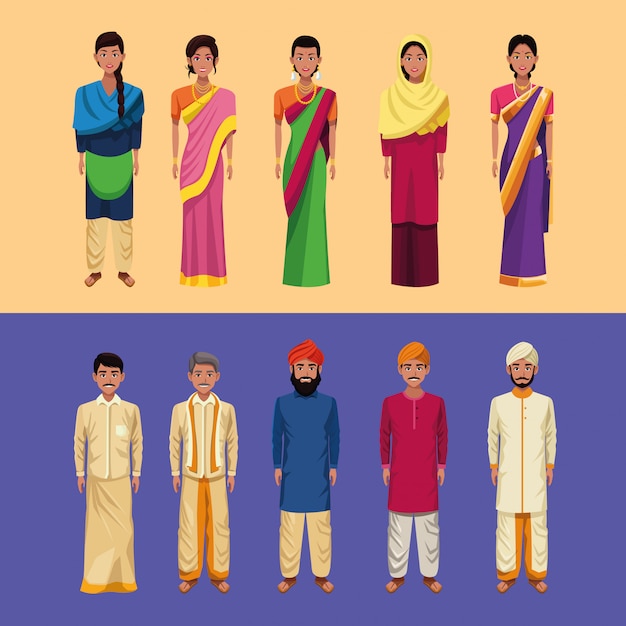 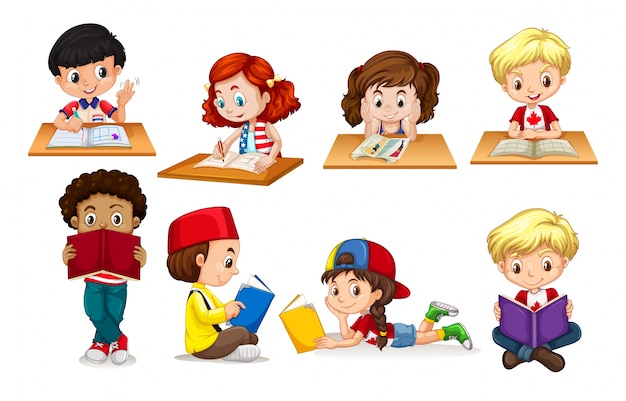 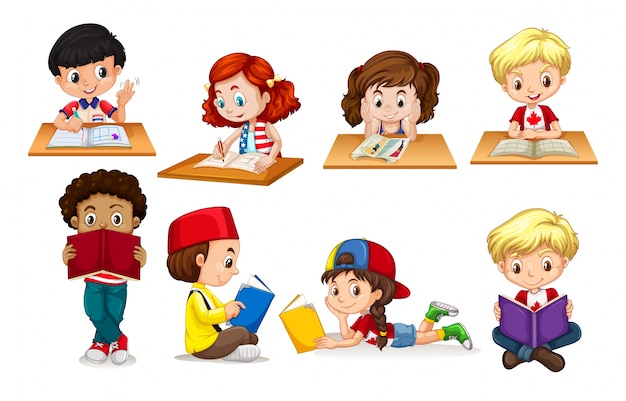 [Speaker Notes: Notes for Teacher- Elicit the differences in the 2 answers given by Vivaan by asking the questions given below. 
1. In the answer, ‘In the room’, Is there a subject? Is there a verb? (Answer: No)
2. Does ‘In the room’ make sense without the question? (Answer: No)
3. In the answer, ‘I am studying’, Is there a subject? Is there a verb? (Answer: Yes)
4. Does ‘I am studying’ make sense without the question? (Answer: Yes)
Note: The answer given by Vivaan  ‘In the room’ is called a Phrase as it does not have a subject or a verb and does not make complete sense-In the room, What/who?
The answer ‘I am studying’ is called a Clause as it has a subject, a verb and the sentence makes complete sense.   Suggestions:
Source of Multimedia used in this slide -  
Boy: https://www.freepik.com/free-vector/boy-girl-reading-writing-illustration_1169368.htm#query=children%20studying&position=4&from_view=search&track=ais (Attribution: brgfx)
Woman: https://www.freepik.com/free-vector/indian-group-india-cartoon_4887731.htm#page=3&query=woman%20India&position=15&from_view=search&track=ais (Attribution: jemastock)]
What is a Clause?
A clause is a group of words that contains a subject and a predicate (verb + other words)  
  and makes complete sense.
  Example: Ramya invited her friends to her house.
  Ramya – Subject
  invited her friends to her house - Predicate (verb - invited) and (other words - her friends    
  to her house)
  Ramya invited her friends - Clause (makes complete sense)
[Speaker Notes: Notes for Teacher - Suggestions:
Source of Multimedia used in this slide -]
What is a Phrase?
A phrase is a group of words that does not contain a subject or a verb. It gives some sense but not the complete sense.
Example: Ramya invited her friends to her house.
to her house - Phrase (has no subject or verb and does not make complete sense)
Example: The cat is sleeping on the chair.
on the chair - Phrase (has no subject or verb and does not make complete sense)
[Speaker Notes: Notes for Teacher - Suggestions:
Source of Multimedia used in this slide -]
Phrase + Clause = Sentence
A clause and a phrase can join to make a meaningful sentence.
Example: 
Ramya invited her friends - Clause
to her house - Phrase
Clause + Phrase = Sentence; Ramya invited her friends to her house.
[Speaker Notes: Notes for Teacher - Suggestions:
Source of Multimedia used in this slide -]
Interesting Aside: Clause-Chain languages
Clause-Chain
English
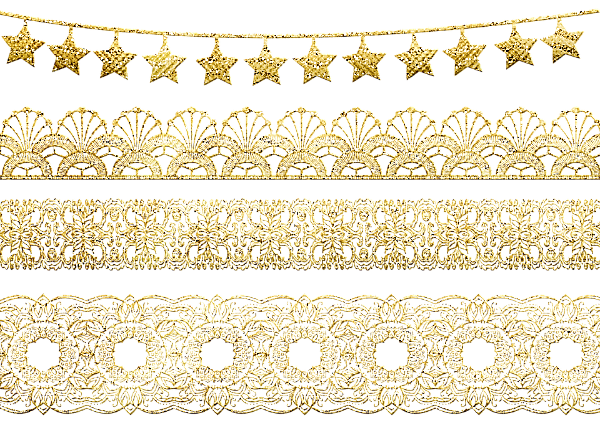 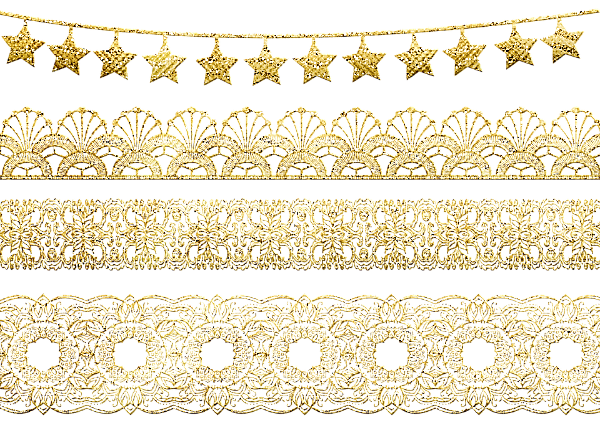 Korea
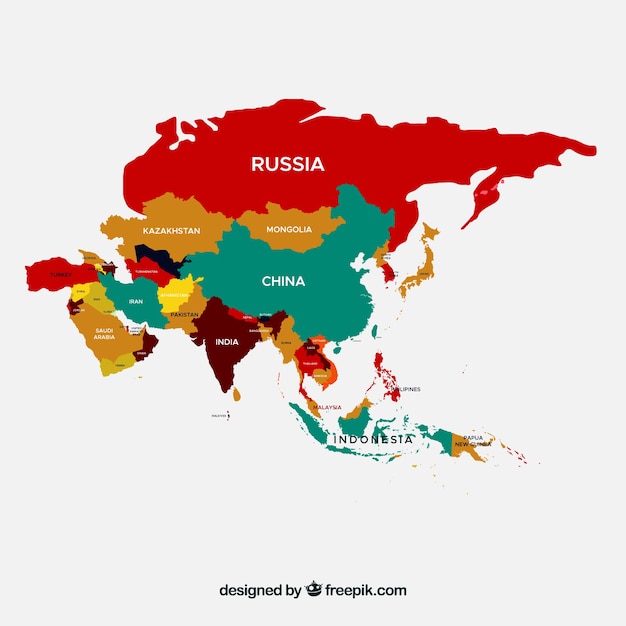 Japan
Waking up early, having breakfast, drinking a glass of juice, wearing my clean uniform,
carrying my packed school bag and wearing my newly bought shoes, I walked to school.
Turkey
I woke up early and had breakfast.
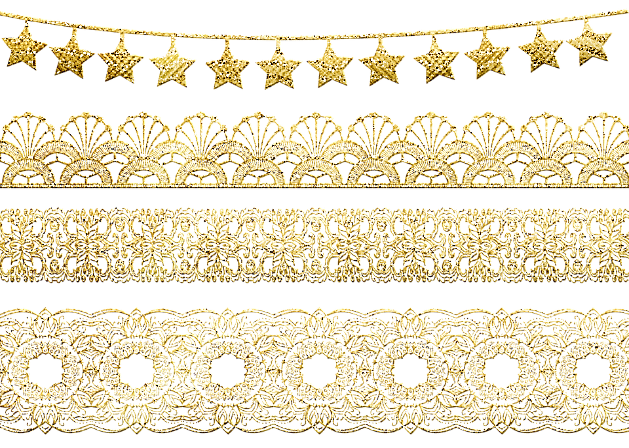 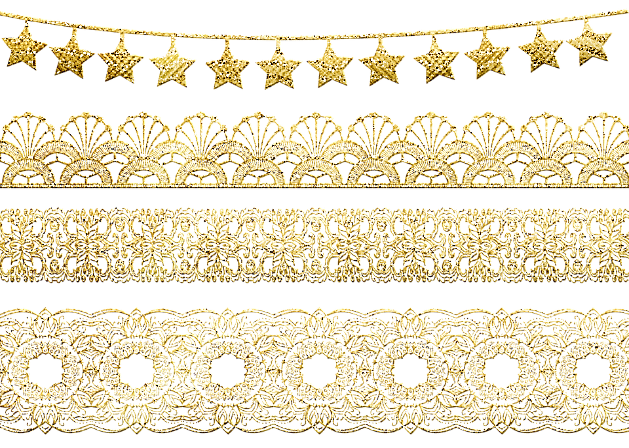 [Speaker Notes: Notes for Teacher –Languages like Turkish, Korean and Japanese are called Clause-chain languages because unlike the English language that has about 1 or 2 clauses in sentences, they can have about 20 clauses in a sentence.
In some languages, the speaker has to announce in advance whether a different person is carrying out the action. Example: Renno is speaking.
I said, the breakfast was good today, my mother replied that it was healthy, my sister from the other room said that it was nothing special and finally my brother shouted out that there was no juice today!.
Suggestions:
Source of Multimedia used in this slide - 
1. Map: https://www.freepik.com/free-vector/colorful-map-asia_2236438.htm#query=asia%20map&position=1&from_view=search&track=ais (Attribution: freepik)]
Testing Time - Part 1
Identify the underlined words as a phrase (P) or a clause (C) in sentences given below.
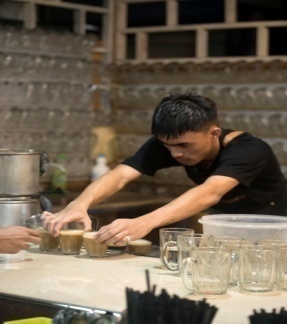 P
Raju is making tea for his customers.
1
2
4
3
C
Mr. Pankaj is a teacher in my school.
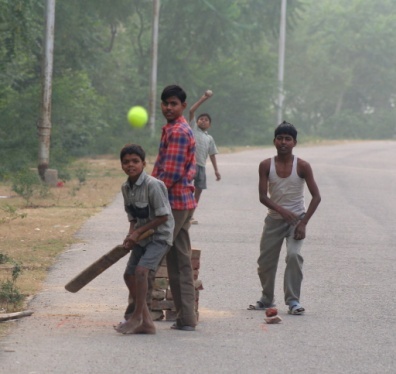 C
Arjun plays cricket  everyday after school.
P
You look pretty in the yellow dress.
[Speaker Notes: Notes for Teacher – Click for the answers.Suggestions: 
Source of Multimedia used in this slide -  
Tea making: https://www.freepik.com/premium-photo/july-30-2023-sabang-aceh-indonesia-man-is-doing-attraction-during-preparing-coffee-coffee-shop-present-coffee-table_62408211.htm#page=12&query=woman%20india%20making%20tea&position=25&from_view=search&track=ais (Attribution: neilstha-1)
Cricket: https://openverse.org/image/db99a716-c14b-4438-bba8-5c08050290b1?q=boy%20india%20cricket (Attribution: foxypar4)]
Testing Time - Part 1
Identify the underlined words as a phrase (P) or a clause (C) in sentences given below.
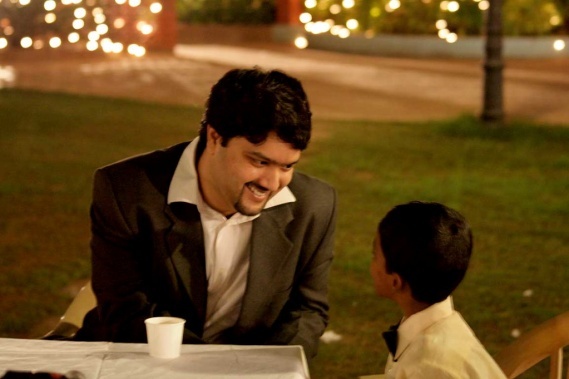 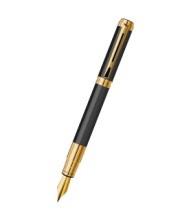 C
My father bought a pen for me.
5
6
8
7
P
I got wet in the rain.
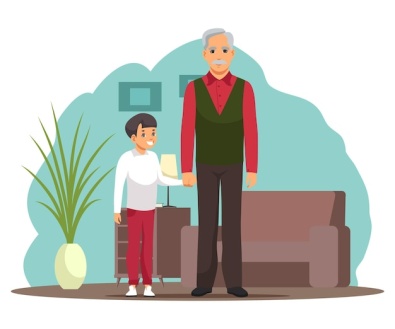 C
Anand helped the old man cross the road.
P
I was standing outside the classroom.
[Speaker Notes: Notes for Teacher - Suggestions: 
Source of Multimedia used in this slide -  
Father: https://openverse.org/image/d3a7f159-61e9-4709-9284-472b652eced0?q=father%20%20india (Attribution: birframes)
Pen: https://www.freepik.com/free-vector/vector-fountain-writing-pen-contract-signing_10601400.htm#query=pens&position=2&from_view=search&track=sph (Attribution: macrovector)
Old man: https://www.freepik.com/free-vector/happy-grandfather-with-child-home-man-holding-hand-with-child-granddad-caring-about-grandchild-living-room-with-sofa-interior_28945769.htm#page=9&query=old%20man%20cross%20road&position=42&from_view=search&track=ais#position=42&page=9&query=old%20man%20cross%20road (Attribution: studio4rt)]
Testing Time - Part 2
Match the Phrases in column A with the Clauses in column B
 to form grammatically correct  sentences.
Column A
Column B
A
without oxygen
1
there was water everywhere
A
without oxygen
1
there was water everywhere
B
at the exhibition
2
My teacher wore a sari
B
at the exhibition
2
My teacher wore a sari
C
One rainy day
3
We met many people
C
One rainy day
3
We met many people
D
in the morning
4
We cannot live
D
in the morning
4
We cannot live
E
made of cotton
5
Varun left for school
E
made of cotton
5
Varun left for school
A4 – We cannot live without oxygen.
B3 – We met many people at the exhibition.
C1 – One rainy day there was water everywhere.
D5 –Varun left for school in the morning.
E2 – My teacher wore a sari made of cotton.
[Speaker Notes: Notes for Teacher –Suggestions: 
Source of Multimedia used in this slide -  <]
Attribution / Citation
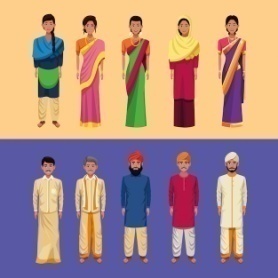 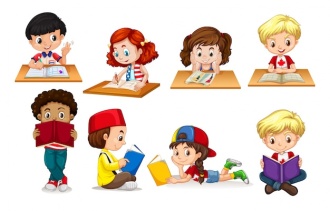 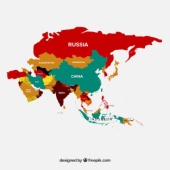 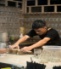 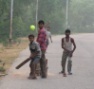 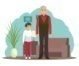 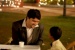 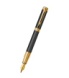 [Speaker Notes: Notes for Teacher - < Information for further reference or explanation >Suggestions: <Ideas/ Images/ Animations / Others – To make better representation of the content >
Source of Multimedia used in this slide -  <Please provide source URL where we find the image and the license agreement>]